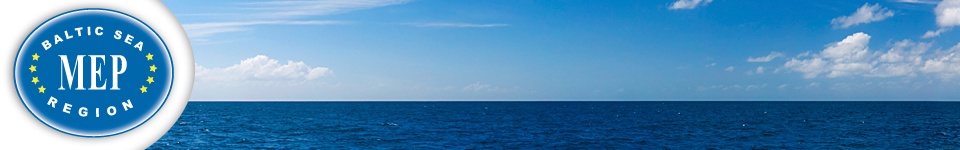 MEPMODEL EUROPEAN PARLIAMENT
A Leadership Program for Youth within the EU
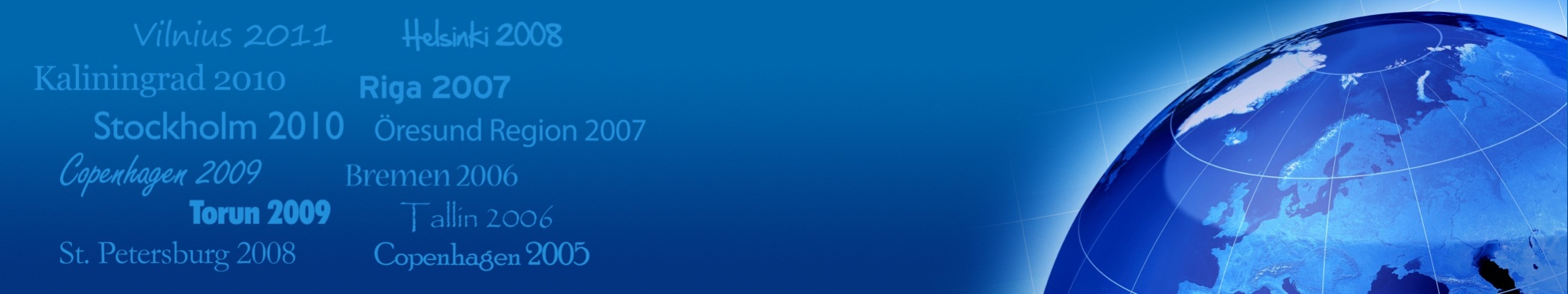 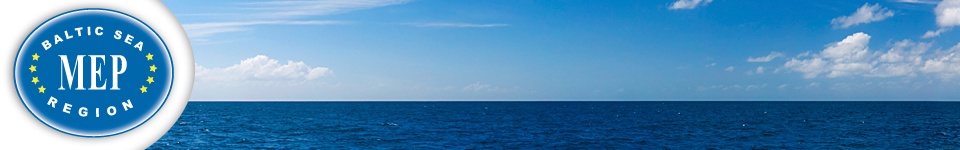 MEPModel European Parliament
- was founded in 1994 for 16-19 year-olds
 has high school delegates from EU 27+  
 organizes 2 sessions annually
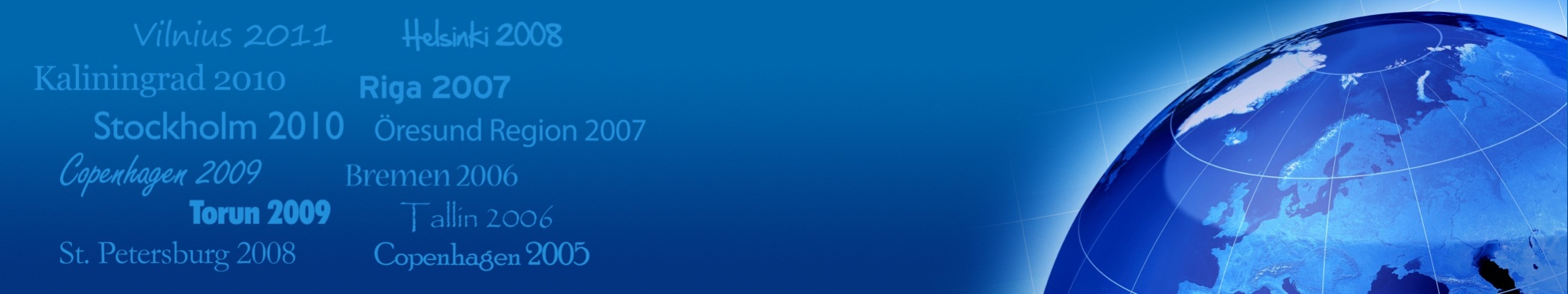 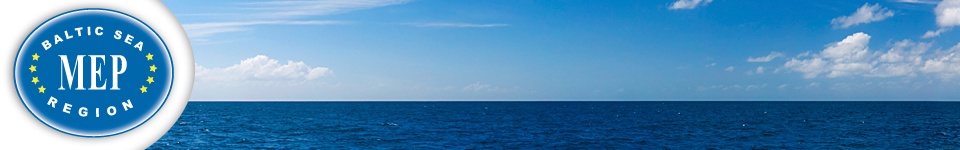 MEP – BSRModel European ParliamentBaltic Sea Region
was established in 2004 by schools
in S, DK and SF + the Europe House in Vilnius  as a regional program
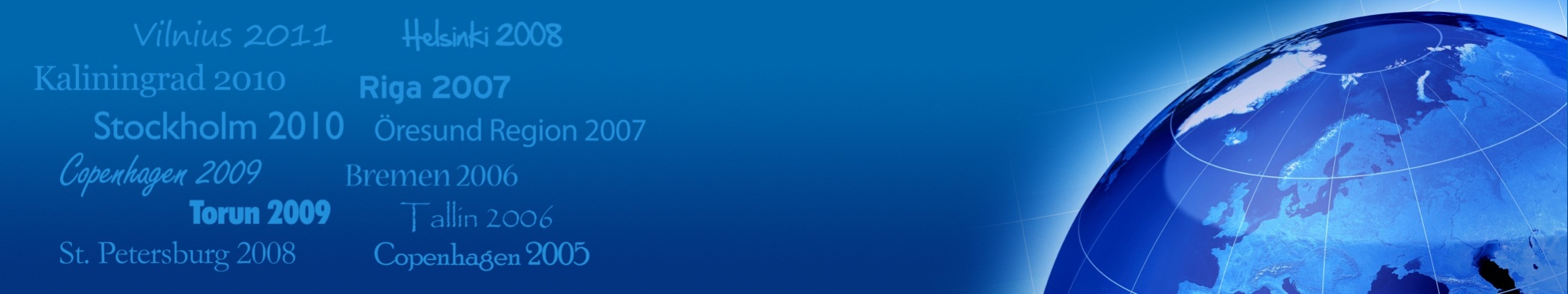 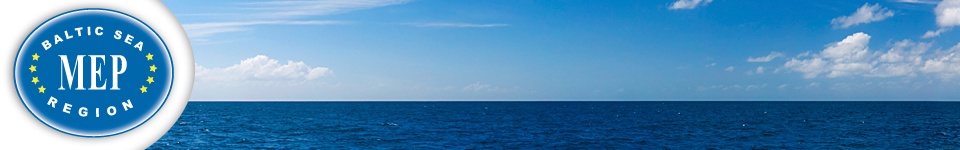 MEP - BSR
2 sessions per year in cities in the region
8 countries around the Baltic Sea  participate +
   Russia (St Petersburg and Kaliningrad region)
Main sponsor is the Nordic Council of Ministers
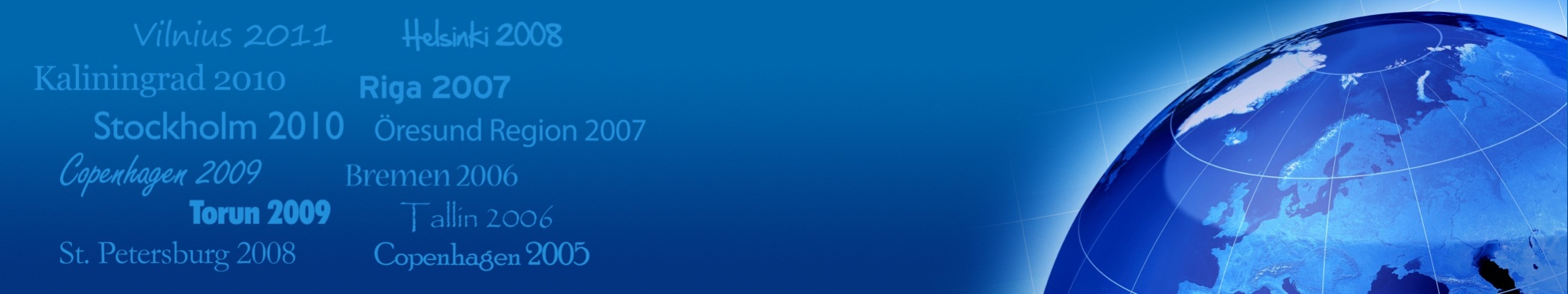 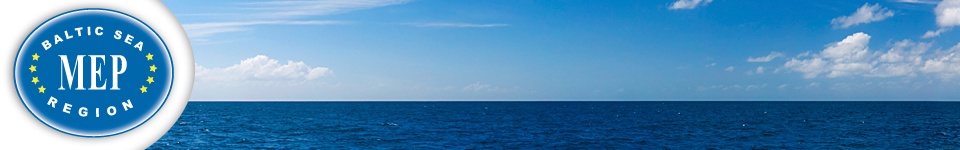 The vision of the MEP - BSR
Build relationships between youth in the Baltic Sea Region
Penetrate common Baltic Sea and Nordic issues
Strengthen each individual’s potential to affect society’s development
Focus on trade, industry, politics, culture and social affairs
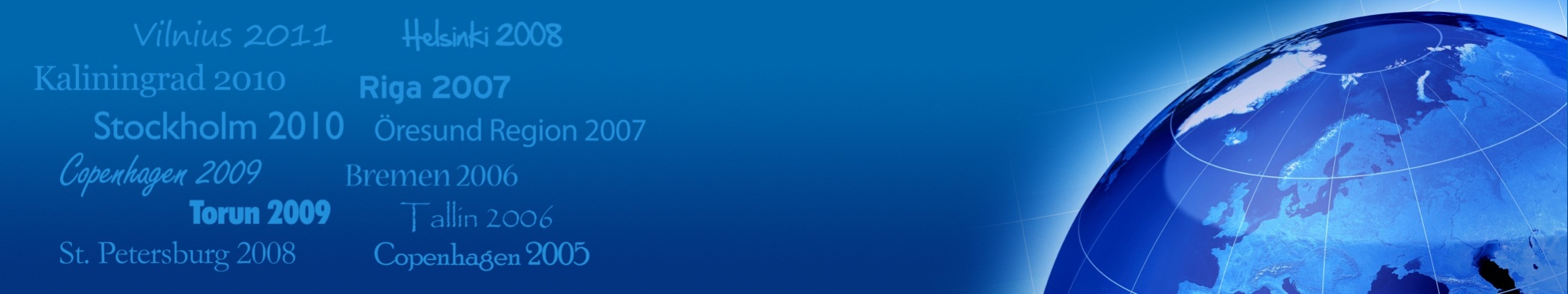 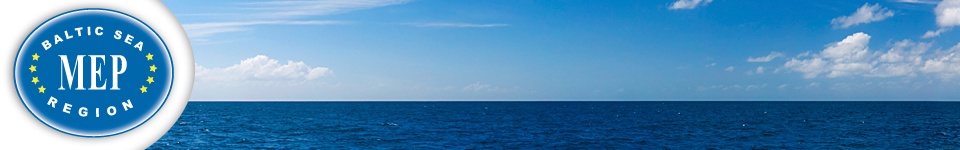 The vision of the MEP - BSR
Provide insight in modern democracy and the parliamentary system, using the 
European Parliament as an example and model
Develop debating and linguistic skills in  international
  forums
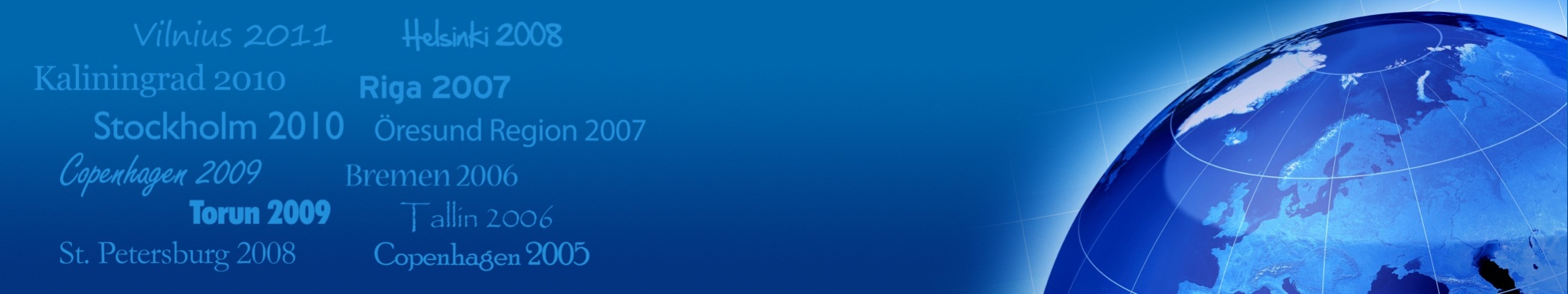 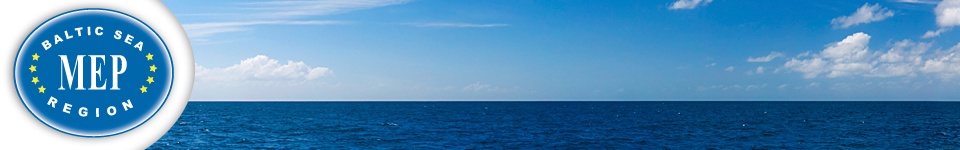 MEP – BSRGdansk 2011
President of the General Assembly
GA President – Petra Buer Gram
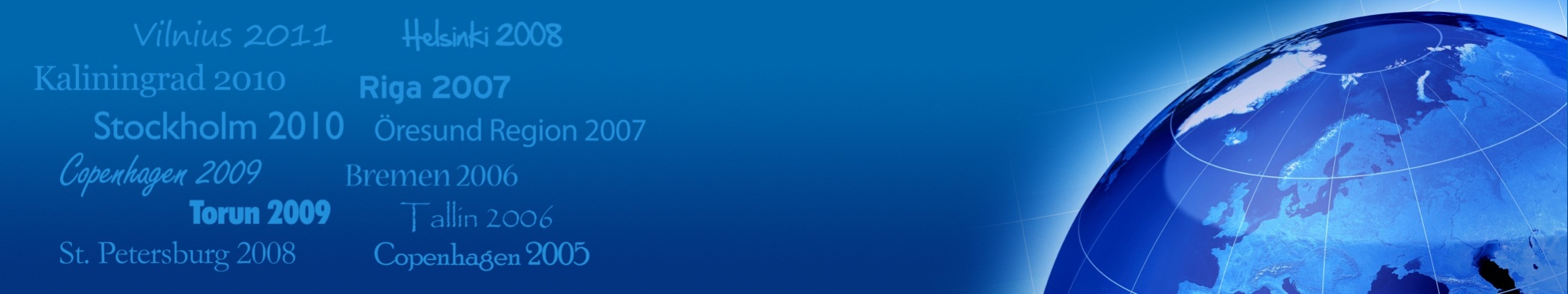 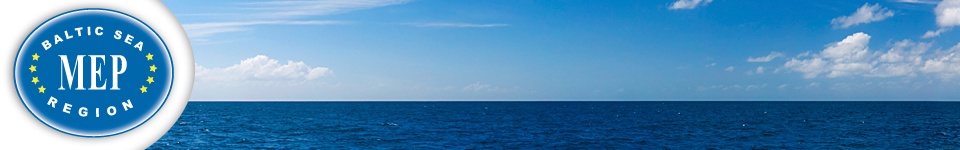 MEP – BSRGdansk 2011
Committee on Industry, Research and Energy
Committee President – Konrad Książek
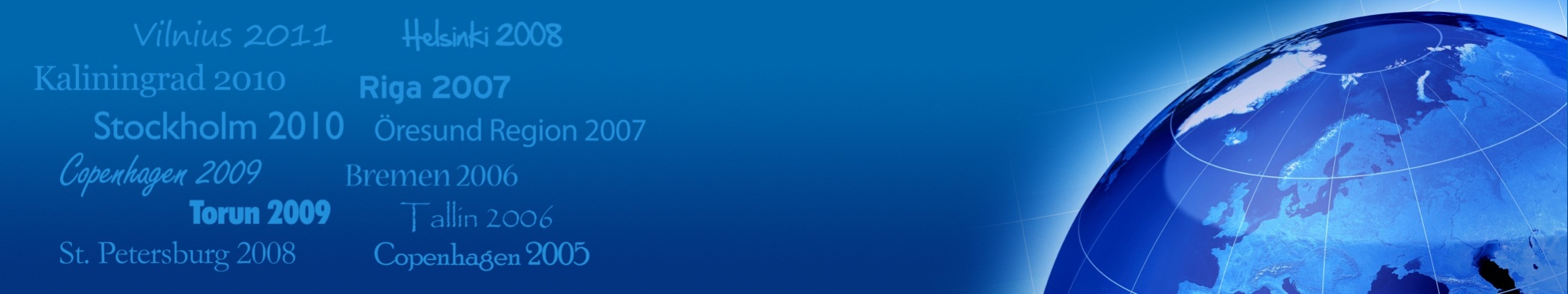 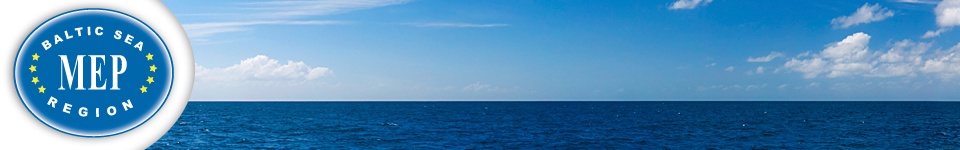 MEP – BSRGdansk 2011
Committee on Civil Liberties, Justice and Home Affairs
Committee President – Julian Bergler
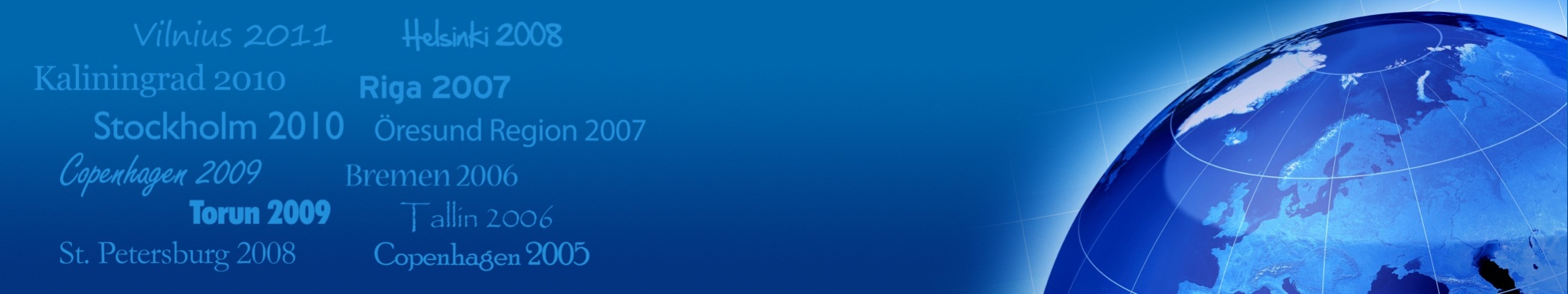 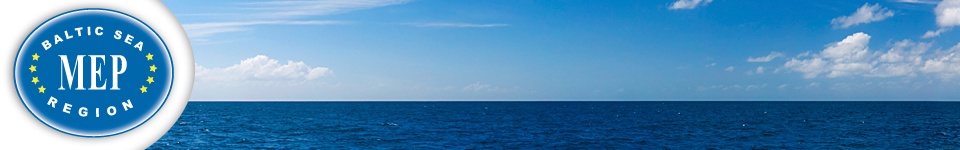 MEP – BSRGdansk 2011
Committee on Regional Affairs
Committee President – Emma Andersson
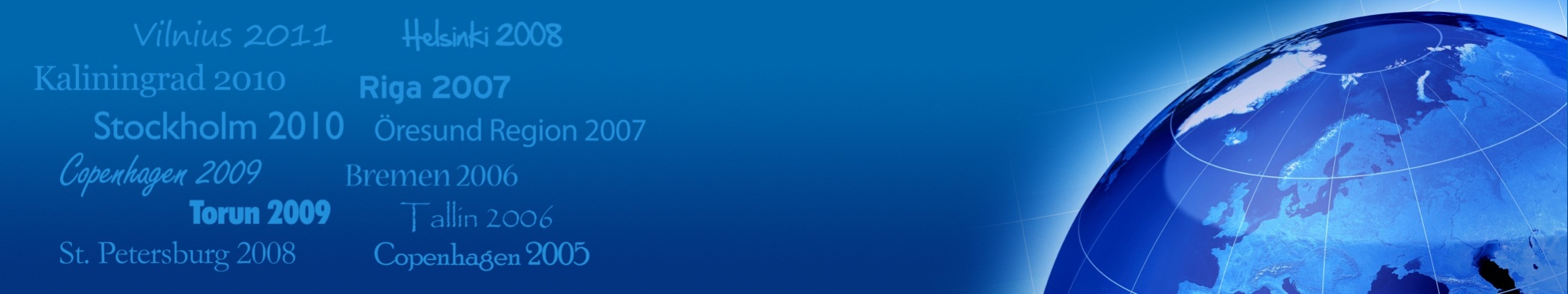 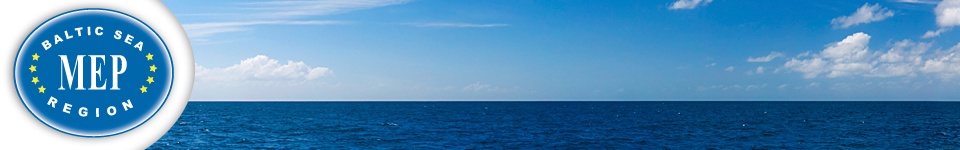 MEP – BSRGdansk 2011
Committee on Culture and Education
Committee President – Karolina Dabkowska
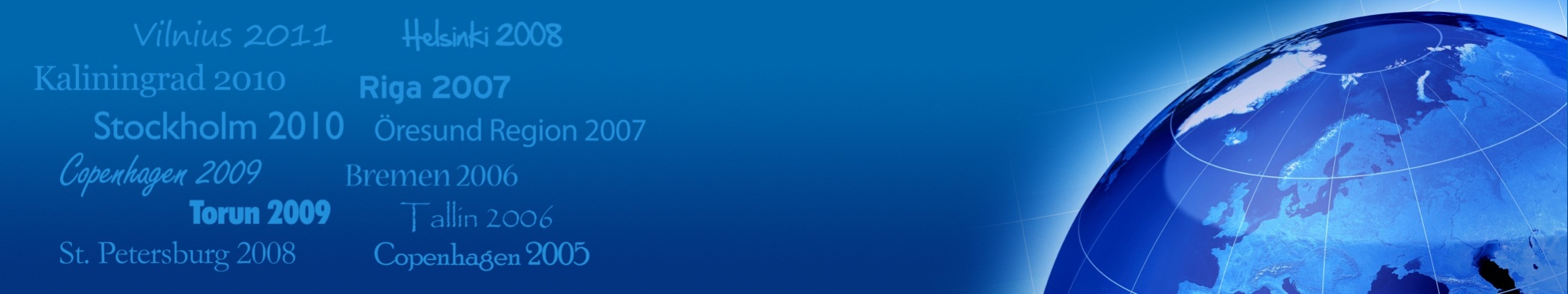 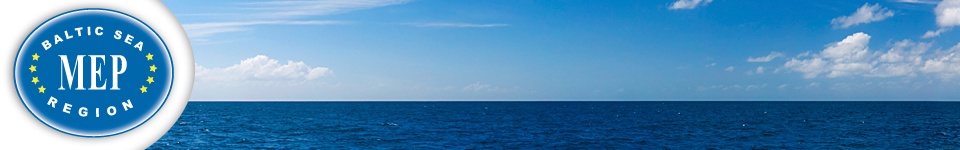 MEP – BSRGdansk 2011
Thank you
 for your attention!
www.mepbsr.org
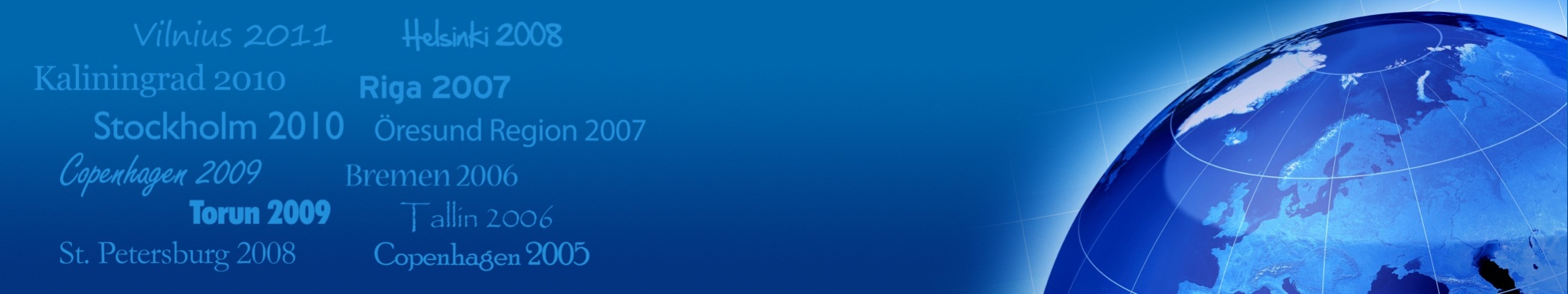